ŠKOLNÍ PEDAGOGIKAZÁKLADY PEDAGOGIKYDPS002					PS 2017
cejkova@phil.muni.cz
Organizace kurzu
13.10.  Mgr. Ingrid Čejková – Pedagogika
13.10. Mgr. Martin Sedláček, Ph.D. – Škola
3.11. Mgr. Ingrid Čejková – Žáci
10.11. Mgr. Petr Sucháček – Pedagogická komunikace
1.12. Mgr. Roman Švaříček, Ph.D. – Učitelství
1.12. Mgr. Ingrid Čejková – Kurikulum
1.12. Prof. Milada Rabušicová – Vzdělávací politika
Organizace kurzu
Literatura a zdroje 
- Jan Průcha – Moderní pedagogika
- Texty, které doporučí jednotliví vyučující
- Prezentace z výuky
	Vše k nalezení ve studijních materiálech v IS.

Závěrečný test
	- 5 otevřených otázek
	- hranice úspěšnosti 65%
Organizace kurzu
Musím sem chodit?
	NE

Chci sem chodit?
ANO

Co dál?
Školní didaktika
SEZNAMOVÁNÍ…
CO JE TO PEDAGOGIKA?
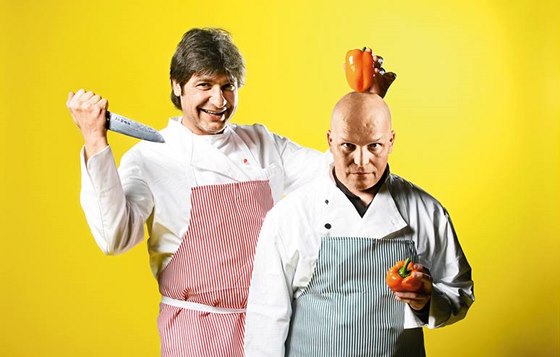 Pedagogika je…
Věda o výchově a vzdělávání.
Pedagogika je…
Věda o výchově a vzdělávání.
Věda je…
Systematické poznávání reality.
Pedagogika jako věda
Má-li být pedagogika vědou, neobejde se bez teorie a musí se opírat i o výzkum. 
Pedagogika má charakter
a) Explorativní: jaké to je: poskytuje data a zdůvodnění pro popis a explanaci
b) Explanační : proč je to takové: objasňování procesů a jevů edukační reality
c) Normativní: jaké by to mělo být: normy, ideály, vzory, doporučení, jak realizovat edukaci
Pedagogický výzkum
Kvalitativní výzkum
Objevování neobjeveného
Rozhovory
Pozorování
Experiment
…
Kvantitativní výzkum
Ověřování objeveného
Dotazníky
Pozorování
Experiment
…
Dělení pg disciplín
Základní
- např. obecná pedagogika, dějiny pedagogiky, metodologie pg výzkumu, srovnávací pedagogika, pedagogické teorie, obecná didaktika…
Aplikované
- např. předškolní pedagogika, školní pedagogika, andragogika, gerontopedagogika, muzejní pedagogika, pedagogika volného času, pedagogika rodiny, speciální pedagogika, oborové didaktiky…
Hraniční
- např. sociální pedagogika, filozofie výchovy, vzdělávací politika,  pedagogická psychologie…
Pedagogika je…
Věda o výchově a vzdělávání.
Výchova je…
… proces záměrného a cílevědomého vytváření a ovlivňování podmínek umožňujících optimální rozvoj každého jedince v souladu s jeho individuálními dispozicemi a stimulujících jeho vlastní snahu stát se autentickou vnitřně integrovanou a socializovanou osobností.

 (volně dle Průcha, Walterová, & Mareš, 2003, s. 277 – 278).
Co je to výchova?
Výchova jako…
A) Rozvoj přirozených vloh: výchova rozvíjí potence jedince -svobodný rozvoj dětské přirozenosti bez společenských zásahů a nátlaku -„Vše vychází dobré z rukou stvořitelových, vše se kazí v rukou člověka.“ (Rousseau) 
	B) Překonávání přirozených sklonů a jejich nahrazování návyky: výchova je formativní činnost - výchova je konverze lidské přirozenosti (dětská nehotovost) a vše, co člověka dělá člověkem, je společenského původu (Durkheim)
Pedagogika je…
Věda o výchově a vzdělávání.
Vzdělávání je…
… je proces záměrného získávání a osvojování vědomostí, dovednosti a postojů v dlouhodobém časovém horizontu.



(volně dle Průcha, Walterová, & Mareš, 2003, s. 277 – 278).
Neplést si vzdělávání s…
Vzdělanost: celkový stav vzdělání v sociální skupině.
Vzdělání: osvojené vědomosti, dovednosti, postoje.
Vzdělavatelnost: souhrn předpokladů s nimiž člověk vstupuje do procesu vzdělávání, neboli schopnost jedince vzdělávat se.
Vyučování: organizační struktura vyznačující se cílevědomostí, systematičností a plánovitostí.
Výuka: cílevědomý, záměrný, organizovaný a plánovitý proces, při kterém dochází ke zprostředkování poznání, k rozvoji schopností a dovedností.
Učení: záměrně navozovaná činnost s cílem systematicky získávat jisté vědomosti, dovednosti, návyky, ale také formy chování a osobních vlastností.
Co je vzdělávání?
Vzdělávání jako…
... to be continued …